ΑΣΚΗΣΕΙΣ ΠΕΤΡΟΓΕΝΕΣΕΙΣ ΠΥΡΙΓΕΝΩΝ ΠΕΤΡΩΜΑΤΩΝ
1, 2 & 3
ΑΣΚΗΣΗ
1
Από μιά περιοχή όπου εμφανίζεται ένα πλουτωνικό πέτρωμα πάρθηκαν αντιπροσωπευτικά δείγματα που θεωρούνται συμμαγματικά. Τα δείγματα αυτά αναλύθηκαν για κύρια στοιχεία και ιχνοστοιχεία (Πιν. 1.) ενώ αναλύθηκαν και τα κύρια ορυκτά συστατικά (Πιν. 2.). Για τα ιχνοστοιχεία δίνονται και οι τιμές Kd για τα ορυκτά που πιθανόν συμμετέχουν στην διαδικασία εξέλιξης

α. Να βρείτε ποιά είναι η διαδικασία εξέλιξης (κλασματική κρυστάλλωση, μερική τήξη, αφομοίωση, μίξη μαγμάτων)
β. Στην περίπτωση που η διαδικασία είναι κλασματική κρυστάλλωση ή μερική τήξη, να βρείτε ποιά από τα ορυκτά που εμφανίζονται στα πετρώματα (κεροστίλβη, πλαγιόκλαστο, καλιούχος άστριος, βιοτίτης) ελέγχουν τη διαδικασία
γ. Να βρείτε την εκατοστιαία αναλογία των ορυκτών που ελέγχουν τη διαδικασία της εξέλιξης και το ποσοστό F του τήγματος που απομένει από την κρυστάλλωση ή αυτού που δημιουργείται από την τήξη. Τα ποσοστά των ορυκτών και το F να τα υπολογίσετε αριθμητικά αλλά και γραφικά
ΑΣΚΗΣΗ
1
Πιν. 1. Αναλύσεις κυρίων στοιχείων και ιχνοστοιχείων πετρωμάτων
ΑΣΚΗΣΗ
1
Πιν. 2. Αναλύσεις Ορυκτών
Πίν. 3.   Kd Ιχνοστοιχείων
ΑΣΚΗΣΗ
1
α. Να βρείτε ποιά είναι η διαδικασία εξέλιξης (κλασματική κρυστάλλωση, μερική τήξη, αφομοίωση, μίξη μαγμάτων)
ΑΣΚΗΣΗ
1
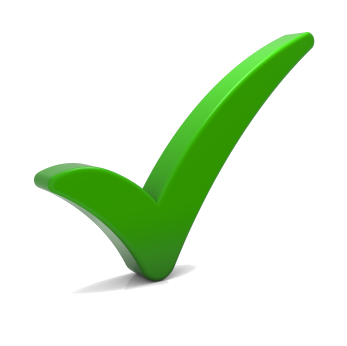 β. Στην περίπτωση που η διαδικασία είναι κλασματική κρυστάλλωση ή μερική τήξη, να βρείτε ποιά από τα ορυκτά που εμφανίζονται στα πετρώματα (κεροστίλβη, πλαγιόκλαστο, καλιούχος άστριος, βιοτίτης) ελέγχουν τη διαδικασία.
ΑΣΚΗΣΗ
1
Γραφικά: Κανόνας μοχλού
γ. Να βρείτε την εκατοστιαία αναλογία των ορυκτών που ελέγχουν τη διαδικασία της εξέλιξης και το ποσοστό F του τήγματος που απομένει από την κρυστάλλωση ή αυτού που δημιουργείται από την τήξη. Τα ποσοστά των ορυκτών και το F να τα υπολογίσετε αριθμητικά αλλά και γραφικά
Pl % liquid
Hb % liquid
Hb
Σ
Pl
F % liquid
DR
G10
ΑΣΚΗΣΗ
1
Αριθμητικά: Εξισώσεις
ΧΜ=FΧΛ+(1-F)(α*ΧΑ+ β*ΧΒ +γ*ΧΓ+ δ*ΧΔ)
Προτιμούμε τα στοιχεία που έχουν 0 σε κάποια ανάλυση για να μειώσουμε τους αγνώστους στις πράξεις το “χέρι”
Γνωστά:
οι συστάσεις των τηγμάτων DR και G10, οι συστάσεις των ορυκτών Hb και Pl.
Άγνωστα:
το F 
οι εκατοστιαίες αναλογίες α και β της Hb και του Pl που κρυσταλλώνονται.
ΑΣΚΗΣΗ
2
Σε μιά περιοχή εμφανίζεται ένα γρανιτικό πέτρωμα του οποίου η χημική σύσταση για τα κύρια στοιχεία δίνεται στον πίνακα 1. Βρέθηκε ότι το γρανιτικό αυτό πέτρωμα μπορεί να προέρχεται:

	α. από μερική τήξη αμφιβολίτη (Πιν. 1) κατά την οποία παραμένει στο υπολειμματικό στερεό κεροστίλβη και πλαγιόκλαστο (Πιν. 2) με ίσα ποσοστά συμμετοχής

	β. Από κλασματική κρυστάλλωση προϋπάρχοντος διοριτικού μάγματος (Πιν. 1). Στην περίπτωση αυτή το κρυσταλλούμενο στερεό αποτελείται από 60% κεροστίλβη και 40% πλαγιόκλαστο (Πιν. 2)

	Να σχεδιάσετε τα κανονικοποιημένα διαγράμματα των σπανίων γαιών του μάγματος που θα προκύψει σε κάθε περίπτωση.
ΑΣΚΗΣΗ
2
Πιν. 1. Αναλύσεις Πετρωμάτων
Πιν. 1. Αναλύσεις Ορυκτών
ΑΣΚΗΣΗ
2
α. από μερική τήξη αμφιβολίτη (Πιν. 1) κατά την οποία παραμένει στο υπολειμματικό στερεό κεροστίλβη και πλαγιόκλαστο (Πιν. 2) με ίσα ποσοστά συμμετοχής
Άρα Hb % στερεό = 50%
	Pl  % στερεό = 50%
ΧΜ=FΧΛ+(1-F)(α*ΧΑ+ β*ΧΒ)
52.0=F64.2+(1-F)(0.5*45.1+ 0.5*56.2)
.
.
F=0.099 ≈ 0.1
ΑΣΚΗΣΗ
2
ΑΣΚΗΣΗ
2
Αφού υπολογίσουμε τις κανονικοποιημένες τιμές για όλες τις σπάνιες γαίες τις προβάλουμε σε διάγραμμα με λογαριθμικό τον άξονα Y
ΑΣΚΗΣΗ
2
β. Από κλασματική κρυστάλλωση προϋπάρχοντος διοριτικού μάγματος (Πιν. 1). Στην περίπτωση αυτή το κρυσταλλούμενο στερεό αποτελείται από 60% κεροστίλβη και 40% πλαγιόκλαστο (Πιν. 2)
Άρα Hb % στερεό = 60%
	Pl  % στερεό = 40%
ΧΜ=FΧΛ+(1-F)(α*ΧΑ+ β*ΧΒ)
61.3=F64.2+(1-F)(0.6*45.1+ 0.4*56.2)
.
.
F=0.8
ΑΣΚΗΣΗ
2
ΑΣΚΗΣΗ
2
Αφού υπολογίσουμε τις κανονικοποιημένες τιμές για όλες τις σπάνιες γαίες τις προβάλουμε σε διάγραμμα με λογαριθμικό τον άξονα Y
ΑΣΚΗΣΗ
2
ΑΣΚΗΣΗ
3
Κλασματική κρυστάλλωση πλαγιοκλάστου (Pl) και κεροστίλβης (Hb) (Πιν. 2) από το μάγμα Α (πέτρωμα Α, Πίν. 1) οδηγεί στη δημιουργία του μάγματος Β (πέτρωμα Β, Πιν. 1). Ακολούθως 25% κλασματική κρυστάλλωση του Β δίνει το μάγμα που αντιπροσωπεύεται από το πέτρωμα Γ (Πιν. 1). Τα ορυκτά που κρυσταλλώνονται είναι πλαγιόκλαστο (Pl), καλιούχος άστριος (Kf) και βιοτίτης (Bi) (Πιν. 2).

	α. Να υπολογίσετε τις θεωρητικές συγκεντρώσεις των ιχνοστοιχείων  Sr και Ba στα πετρώματα Β και Γ (συμπληρώστε τον πίνακα 1)

	β. Να υπολογίσετε επίσης τις θεωρητικές συγκεντρώσεις των ιχνοστοιχείων  Sr και Ba στα σωρρειτικά πετρώματα που δημιουργούνται στο κάθε στάδιο (Α->Β και Β->Γ)
ΑΣΚΗΣΗ
3
α. Να υπολογίσετε τις θεωρητικές συγκεντρώσεις των ιχνοστοιχείων  Sr και Ba στα πετρώματα Β και Γ (συμπληρώστε τον πίνακα 1)
ΑΣΚΗΣΗ
3
Α->Β
ΧΜ=FΧΛ+(1-F)(α*ΧΑ+ β*ΧΒ)
F=0.8
α= π.σ. Hb =0.4
β= π.σ. = 0.6
ΑΣΚΗΣΗ
3
Α->Β
F=0.8
α= π.σ. Hb =0.4
β= π.σ. = 0.6
ΑΣΚΗΣΗ
3
Β->Γ
ΧΜ=FΧΛ+(1-F)(α*ΧΑ+ β*ΧΒ +γ*ΧΓ)
Γνωστό από  την εκφώνηση
F=0.75
α= π.σ. Bi=0.3
β= π.σ. Pl=0.5
γ= π.σ. Kf=0.2
ΑΣΚΗΣΗ
3
Β->Γ
F=0.75
α= π.σ. Bi=0.3
β= π.σ. Pl=0.5
γ= π.σ. Kf=0.2
ΑΣΚΗΣΗ
3